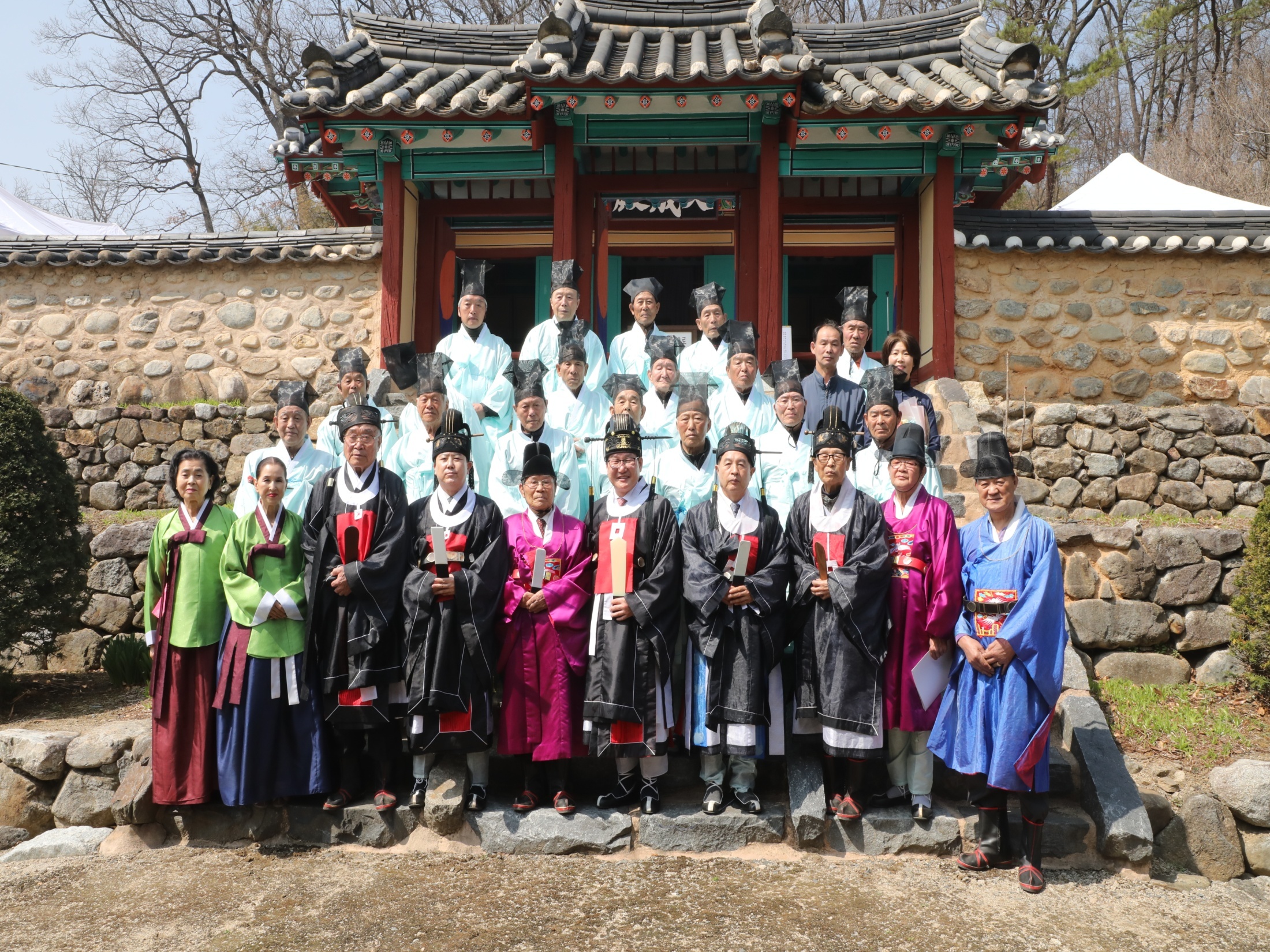 8-1. 제3회 호탄 벚꽃 문화축제
4.  7. (토) 10:00~20:00  ※ 개회식 : 14:00 / 호탄교 고수부지 일원 / 500명
내      용 : 문화공연  및 걷기대회 등
8-2. 2018년 숭모제 일정





   ※ 숭모제 진행시, 난계국악단 제례악 연주
8-3. 각종 사업추진 현황(9건)
8-4. 제44회 전국난계국악경연대회 신청 접수
접수기간 : 3.19(월) ~ 4.27(금)  ※ 대회일 : 5. 12(토).~5.16.(수)
접 수 처 : 사)난계기념사업회
접수방법 : 우편 및 방문접수
대      상 : 5개부문(초중고, 대학, 일반)
분      야 : 6개분야(피리, 대금, 해금, 가야금, 거문고, 아쟁)
8-5. 난계국악단 공연 일정
8-6. 국악체험촌 예약 현황
8-7. 제15회 영동포도 전국마라톤대회 제안설명회
4.12.(목) 14:00 / 군청 상황실 ※ 공고기간 4. 6.(금)까지
내      용 : 포도마라톤대회 대행업체 PT발표 및 심사
8-8.  각종 체육행사 및 대회참가(13개)
▣ 이달의 중점 홍보 사항
난계국악경연대회 / 리플릿, 포스터,현수막, 지역신문5
호탄 벚꽃 문화축제 / 현수막5, 지역신문5